CTA Calibration Meeting
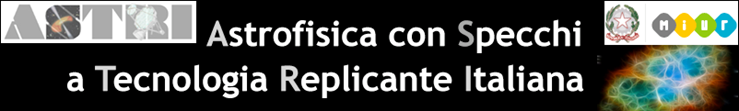 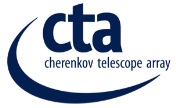 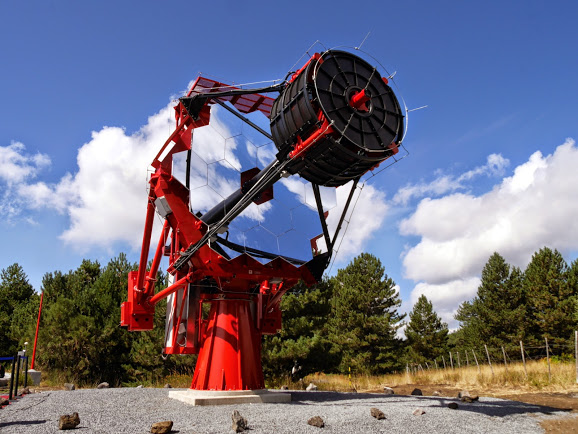 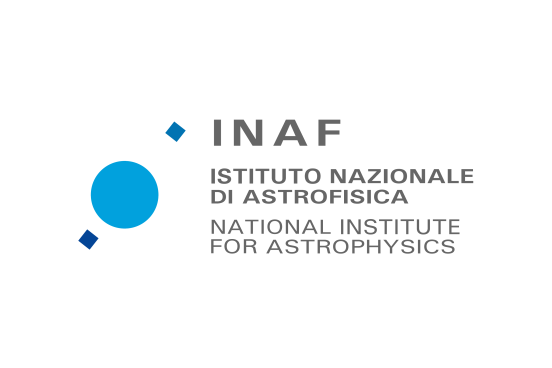 Universidade de São Paulo
Instituto de Astronomia, Geofisica
e Ciencias Atmosferica
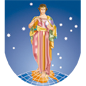 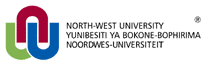 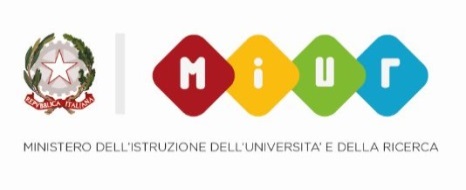 The ASTRI SST-2M Illuminator
Segreto, G. La Rosa
INAF Palermo
for the ASTRI Collaboration & the CTA Consortium
A. Segreto/G. La Rosa                        CTA Calibration Meeting                      Barcelona, 26-28 October 2015
1
the illuminator and the ASTRI-SST-2M calibration strategy
In support to the ASTRI SST-2M end-to-end calibration, a portable ground light source has been designed to illuminate the whole telescope aperture from several hundred meters distance

The ground light source will be used during the commissioning phase to measure the telescope actual spectral, temporal, spatial and linearity of the end-to-end response

Results will be used to:
fine tuning the physical parameters of the ASTRI SST-2M Montecarlo code
obtain, for each camera pixel, the end-to-end corrective  factor for the flat fielding of sky images
A. Segreto/G. La Rosa                        CTA Calibration Meeting                      Barcelona, 26-28 October 2015
2
Illuminator position
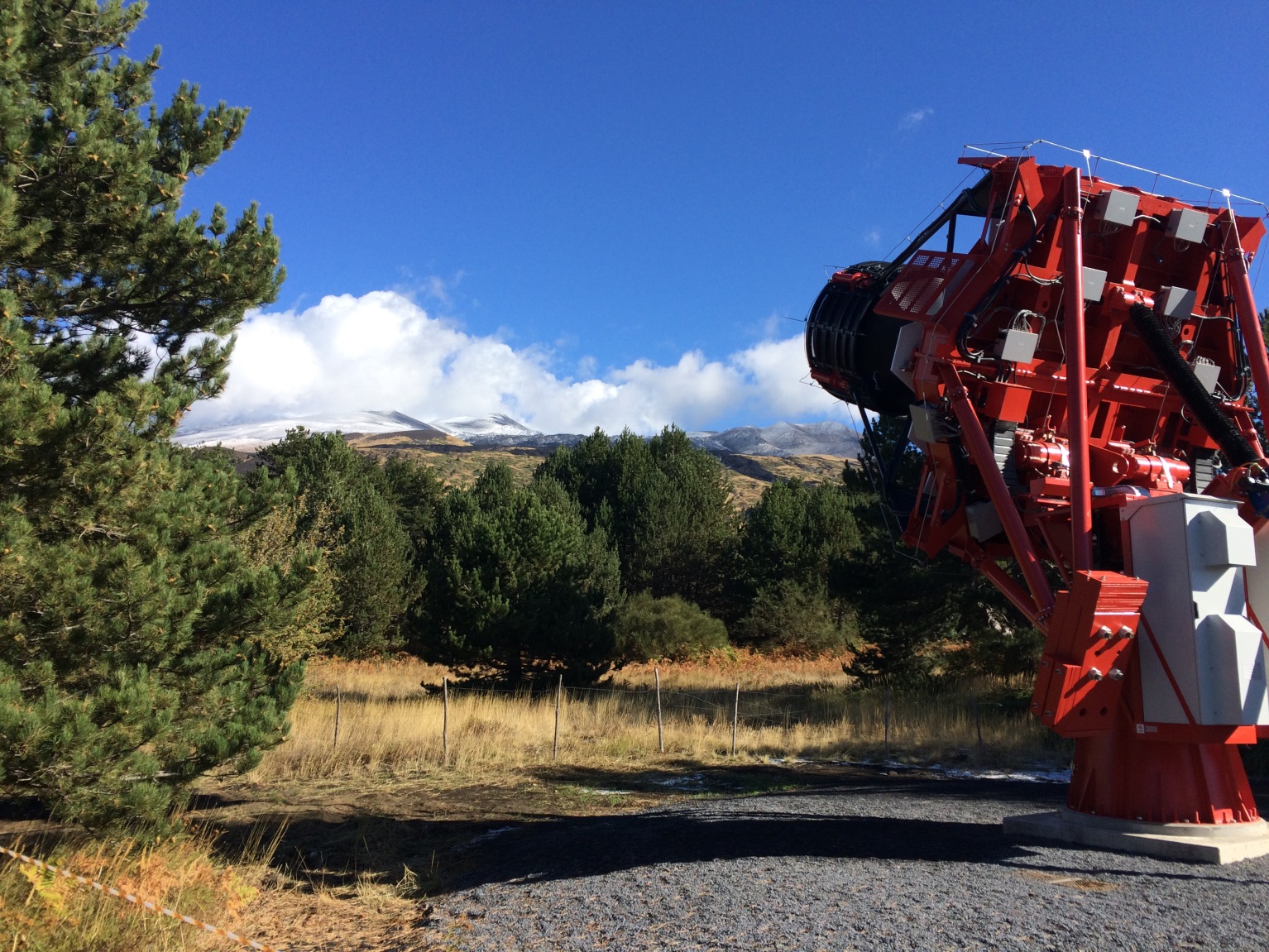 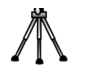 2.1 km
A. Segreto/G. La Rosa                        CTA Calibration Meeting                      Barcelona, 26-28 October 2015
3
The Illuminator
Time
Projection-box
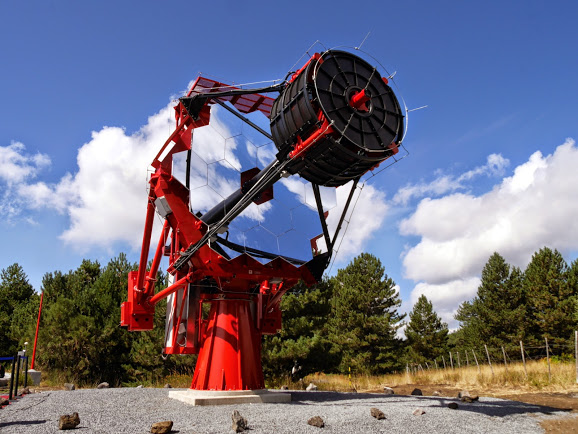 optical fiber
from NIST photodiode
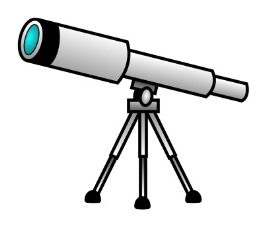 Light generation and control box
auxiliary telescope (UVScope)
Light is generated inside the control box and delivered to the projection box through an optical fiber 
A NIST calibrated photodiode inside the projection box is used  to monitor the ouput light flux
A calibrated auxiliary telescope (UVscope) placed near the telescope aperture, allows to completely eliminate the uncertainty due to the atmospheric transmission
A. Segreto/G. La Rosa                        CTA Calibration Meeting                      Barcelona, 26-28 October 2015
4
The Control Box
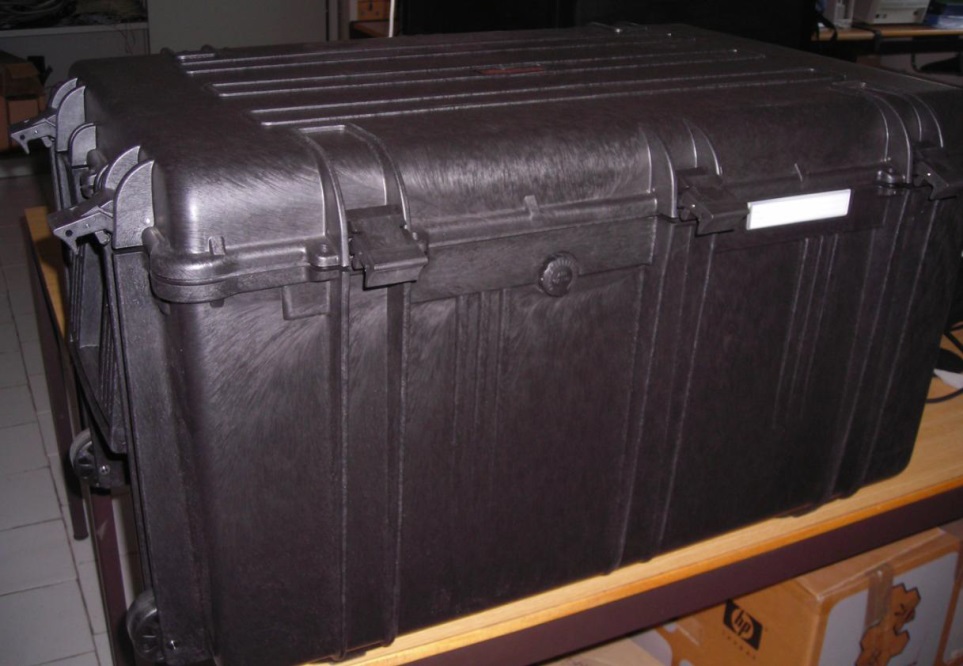 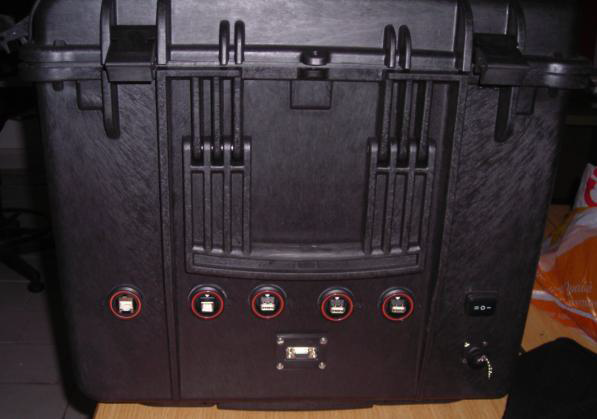 56  cm
86  cm
43  cm
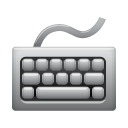 heavy duty, waterproof (IP67), 
polypropylene case
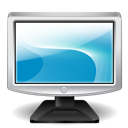 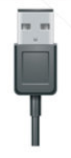 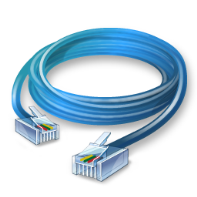 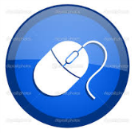 Ethernet
Control box interfaces
A. Segreto/G. La Rosa                        CTA Calibration Meeting                      Barcelona, 26-28 October 2015
5
Inside the control box
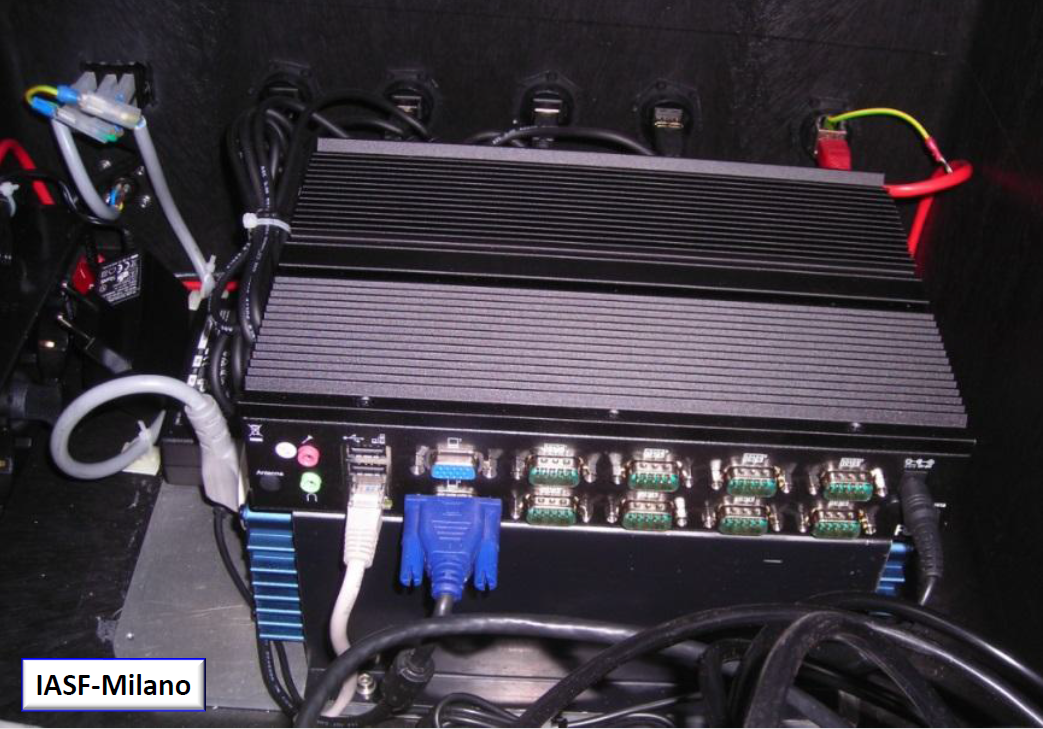 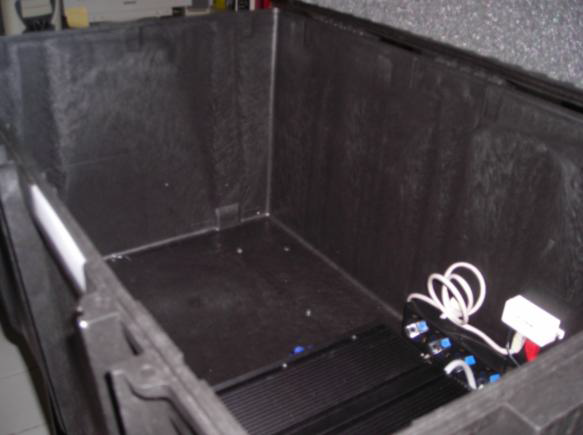 Local PC
RS232:  8
USB: 4
… plenty of room for:
battery pack
Wi-fi system
Optical generation devices
….
DC/AC inverter
A. Segreto/G. La Rosa                        CTA Calibration Meeting                      Barcelona, 26-28 October 2015
6
The power box
USB
Projection box
CC
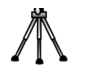 CC 12 V
Light generation and control box
Power box
fiber optic
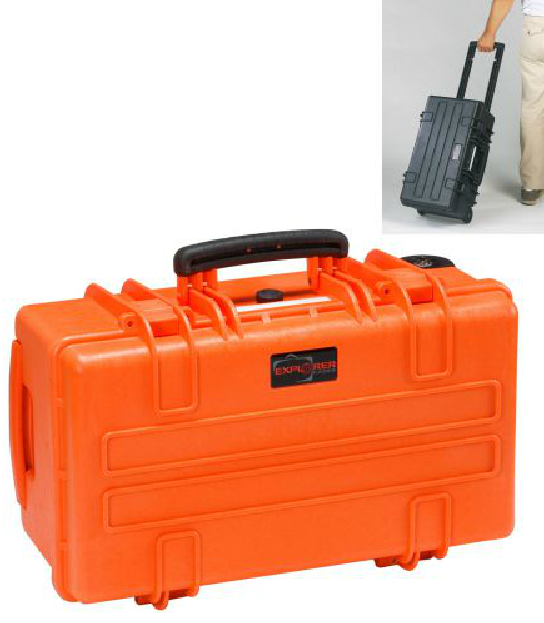 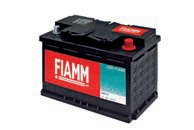 Type: AGM (Absorbent Glass Mat) 
12V/100 AH 
323x170x214 mm
32.8 Kg
The battery, currently installed inside the control box, makes it quite heavy and difficult to transport 
Battery will be moved on dedicated IP67 trolley-box
AC Power Supply
DC Power Supply
A. Segreto/G. La Rosa                        CTA Calibration Meeting                      Barcelona, 26-28 October 2015
7
The light projection box
18 cm
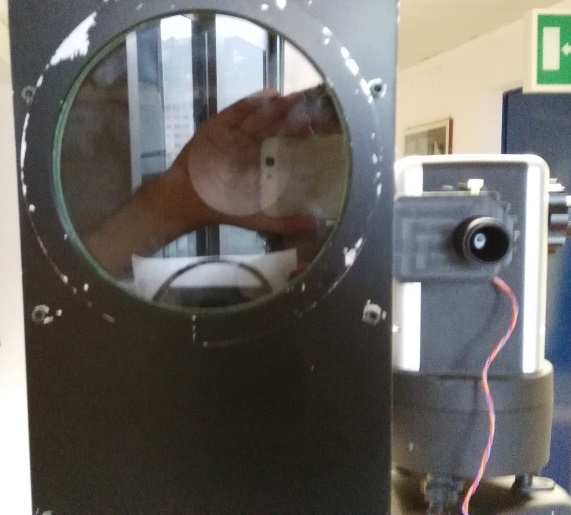 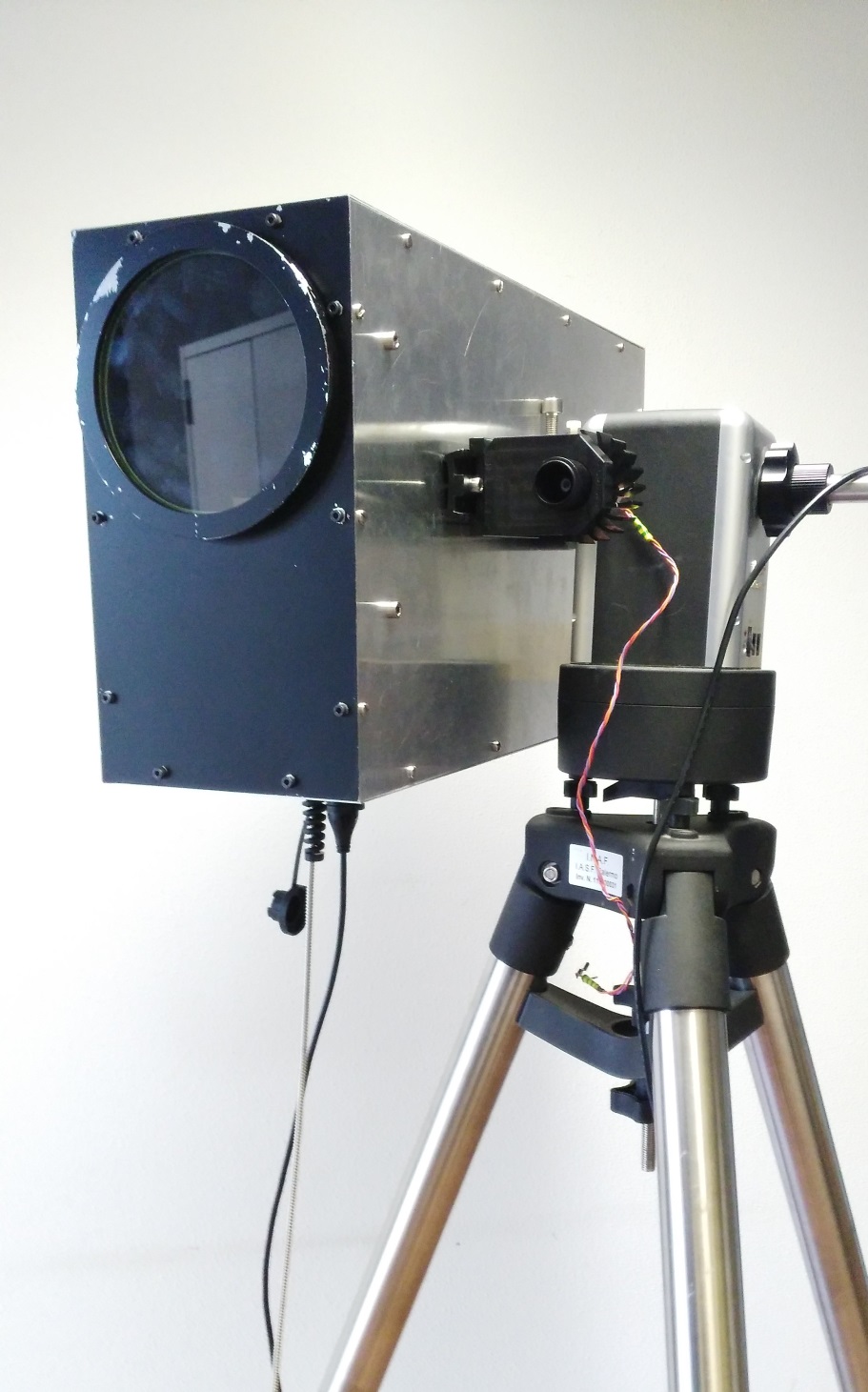 55 cm
32 cm
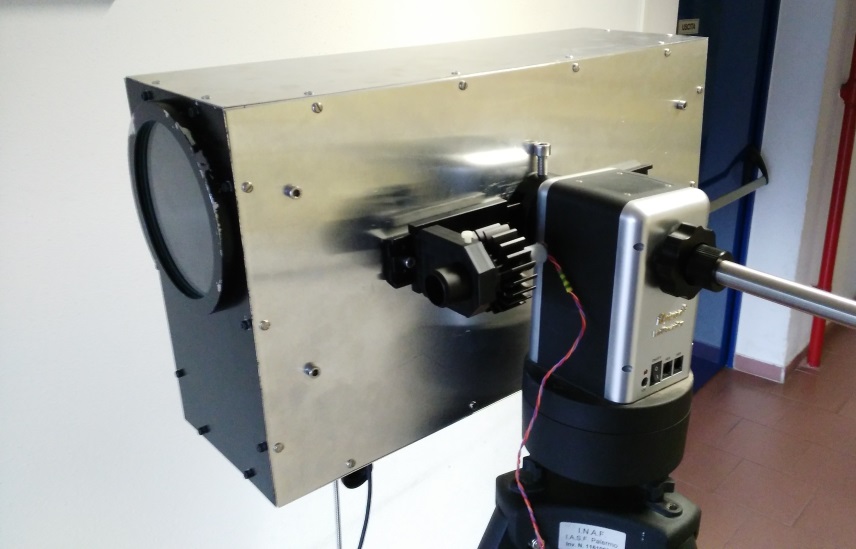 The optical system is contained in a lightweight aluminium case that can be mounted on any common (manual or motorized) telescope mount for pointing
A. Segreto/G. La Rosa                        CTA Calibration Meeting                      Barcelona, 26-28 October 2015
8
Illuminator status
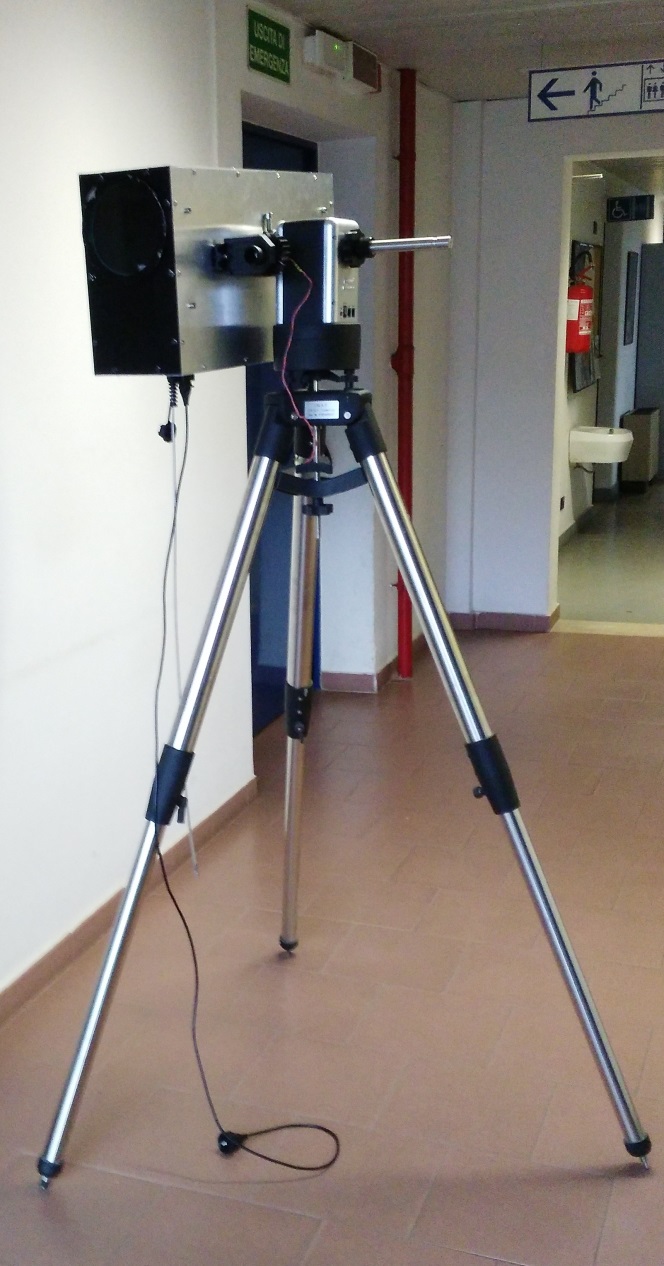 The projection box of the Illuminator has been installed on a motorized mount ready to start laboratory tests on the projected beam

To be done before open-air nightly measurments:
Water-tight box sealing
Thermal insulation
Heaters to prevent condensation
Motorized Alt-Azimuthal mount
Fiber optic
USB cable signals: 
NIST sensor measurements
Photodiode Temperature
Humidity
Entrance window Temperature
A. Segreto/G. La Rosa                        CTA Calibration Meeting                      Barcelona, 26-28 October 2015
9
Multicolor CW LED sources
Light 
(fiber optic)
low noise (rms <1‰) 
current generator
 (2 A/15 V)
High Brightness LEDs
Relay array
Current control
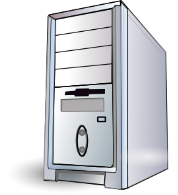 LED selection
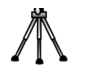 Light intensity
LED current (rms <1‰)  will be finely adjusted in order to keep the output light flux at the pre-selected level (<1‰)
A. Segreto/G. La Rosa                        CTA Calibration Meeting                      Barcelona, 26-28 October 2015
10
Multicolor LED sources
Visible: P >>1 W  (<< 100 €)
UV-A  (P > 1W) (100 €)
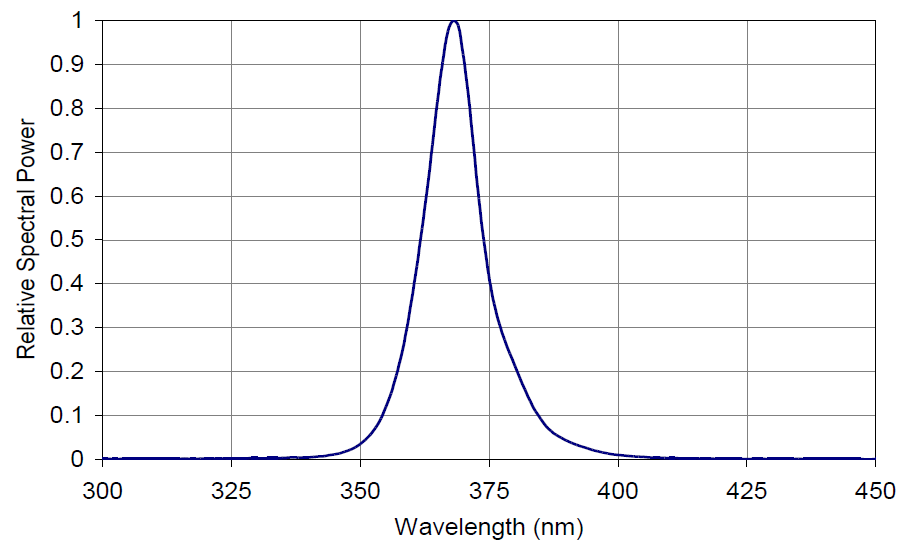 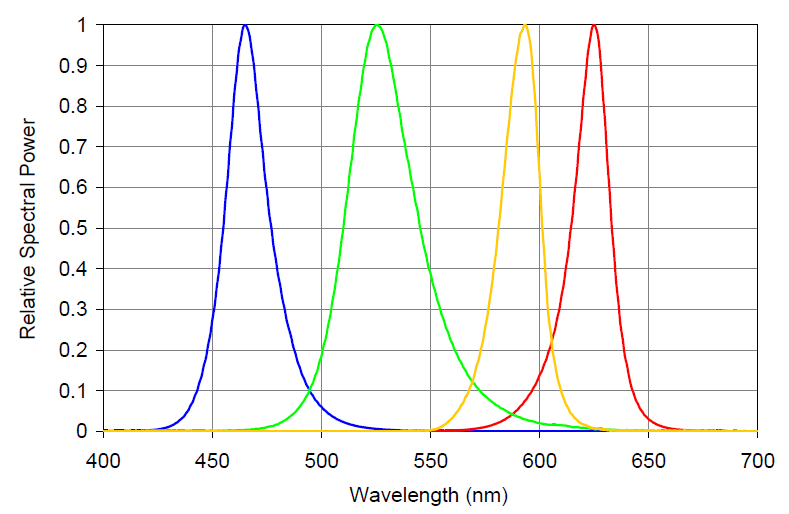 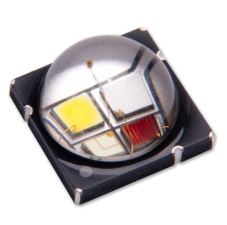 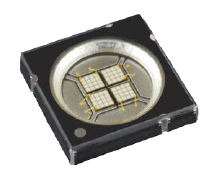 365 nm
385 nm 
395 nm 
405 nm
The visible and the UV-A  (>365 nm) spectral region are rather well covered by High Brightness LEDs ( > 1W/die).
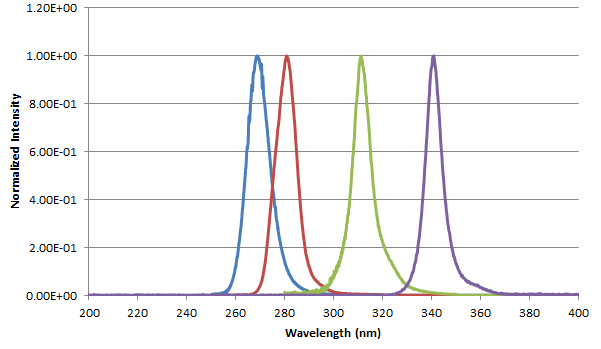 265 nm  10 mW:    1k€
280 nm  25 mW:    1k€
310 nm  25 mW:    1k€
340 nm  10 mW:    880 €
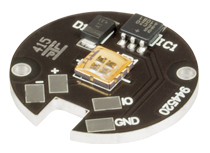 LED emitters are also available in the spectral region below 365 nm but it is TBV if their brightness (<25 mW/die) is enough for their use as light sources for the illuminator.
A. Segreto/G. La Rosa                        CTA Calibration Meeting                      Barcelona, 26-28 October 2015
11
The ns-pulsed source
ns-pulser







Variable pulse width:
      from 2 ns in 1 ns step
USB 2.0 control
laser diode







Analog and digital modulation 
Rise and fall time: < 2ns
Thermoelectric cooler (TEC)
Optical power: up to 200 mW
USB 2.0 and RS-232 control
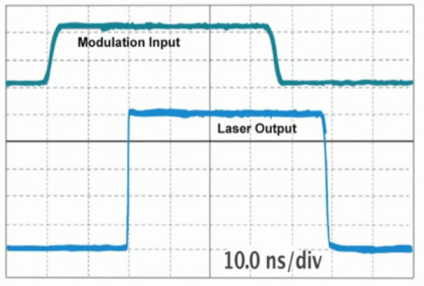 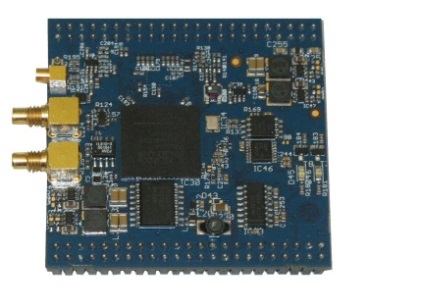 Input Trigger
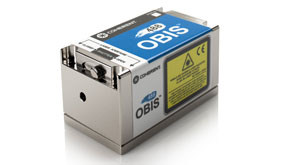 Laser output
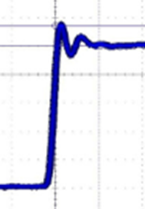 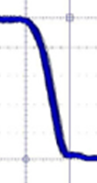 Control of:
Pulse width
Repetition rate
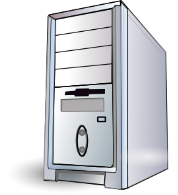 2 ns
Control of Laser current
2 ns
Variable pulse length will allow to calibrate the camera timing response
A. Segreto/G. La Rosa                        CTA Calibration Meeting                      Barcelona, 26-28 October 2015
12
Requirements for additional light sources
The first Illuminator prototype will be equipped with:
      - a single CW/ns pulsed laser light source (405 nm) 
      - a multi color HB LEDs CW/pulsed (obtainable pulse length TBV)

Other optical sources can be accommodated inside the illuminator control box provided they have:
Compact and reasonable size 
Standard connector for fiber optic (e.g. SMA)
Computer control via USB (or RS232) 
Precisely adjustable power
Input for external trigger
Standalone GUI (for Windows)
Communication protocol manual (!)
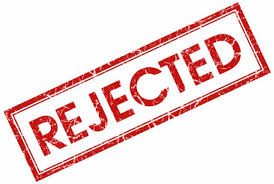 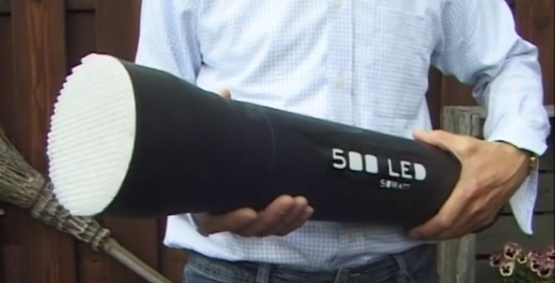 A. Segreto/G. La Rosa                        CTA Calibration Meeting                      Barcelona, 26-28 October 2015
13
Possible ns-pulsed/multi-wavelength lasers system
Integrated 5 laser bay mount
Analog and digital control 
USB and RS-232 interface for control from host computer
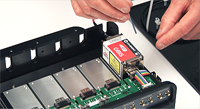 Fiber optic Beam combiner
8 input – 1 output
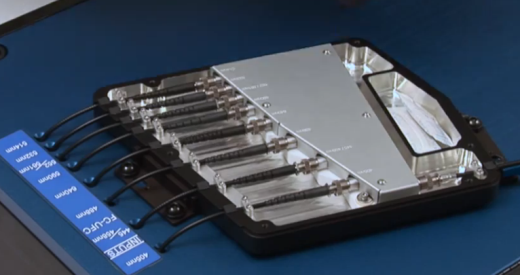 Example of available wavelengths:
375 nm   50 mW: 10k €
405 nm 100 mW:   5k €
445 nm   75 mW:   7k €
488 nm  50 mW:    6k €
640 nm  40 mW:     2k €
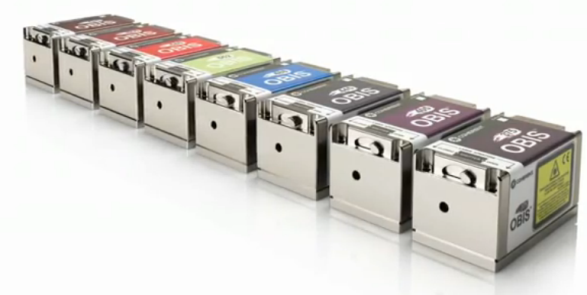 A. Segreto/G. La Rosa                        CTA Calibration Meeting                      Barcelona, 26-28 October 2015
14
ASTRI PSF vs. distance
On-axis PSF at 1200 m
On-axis PSF at 400 m
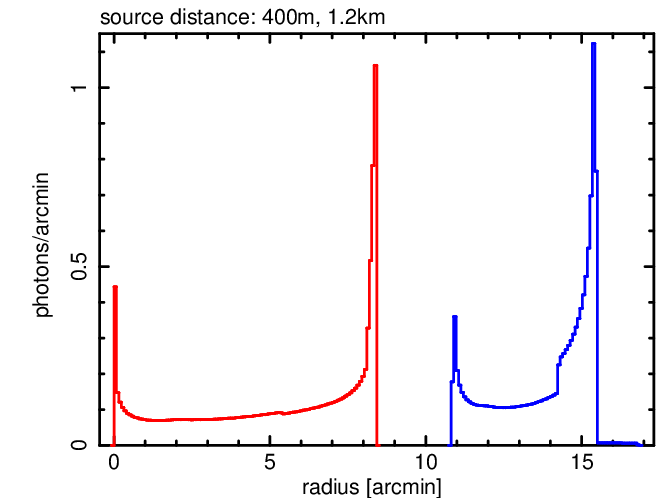 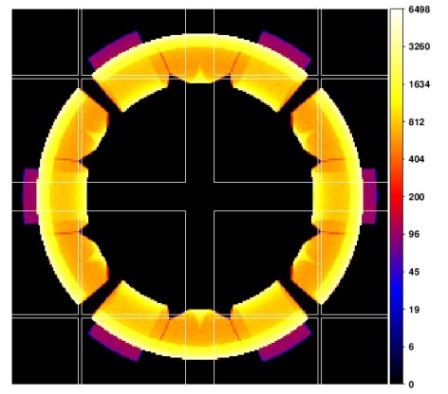 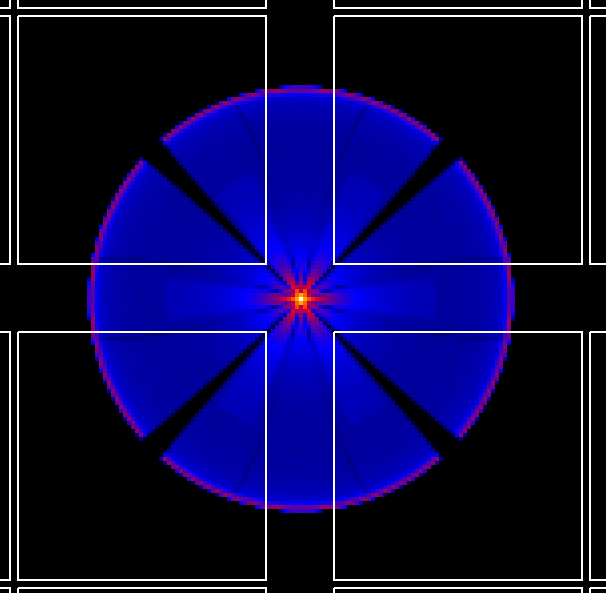 (Logarithmic- scalee)
(Logarithmic- scalee)
PSF images and the relative radial distributions for an on-axis point sources placed at 400 m and 1.2 km from the ASTRI telescope aperture.

To limit the influence of the variable atmospheric attenuation, the illuminator could be placed at ≈ 1 km distance from ASTRI telescope aperture, obtaining a  PSF good enough for an accurate verification of its Montecarlo model.
A. Segreto/G. La Rosa                        CTA Calibration Meeting                      Barcelona, 26-28 October 2015
15
Calibration of the projected beam
R
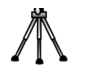 Precision Pinhole
«Reference» NIST sensor
Motorized Mount
A NIST calibrated photodiode inside the illuminator light-box continuosly monitor the light intensity at the entrance of its optical system 
The projected light beam will be calibrated, as a function of wavelenght, by means of a 2nd NIST sensor (or a calibrated PMT), with a precision entrance pupil, placed  at certain distance from the illuminator
To verify the spatial uniformity of the light beam, a 2D Azimuth/Elevation scanning will be performed by means of a motorized mount
A. Segreto/G. La Rosa                        CTA Calibration Meeting                      Barcelona, 26-28 October 2015
16
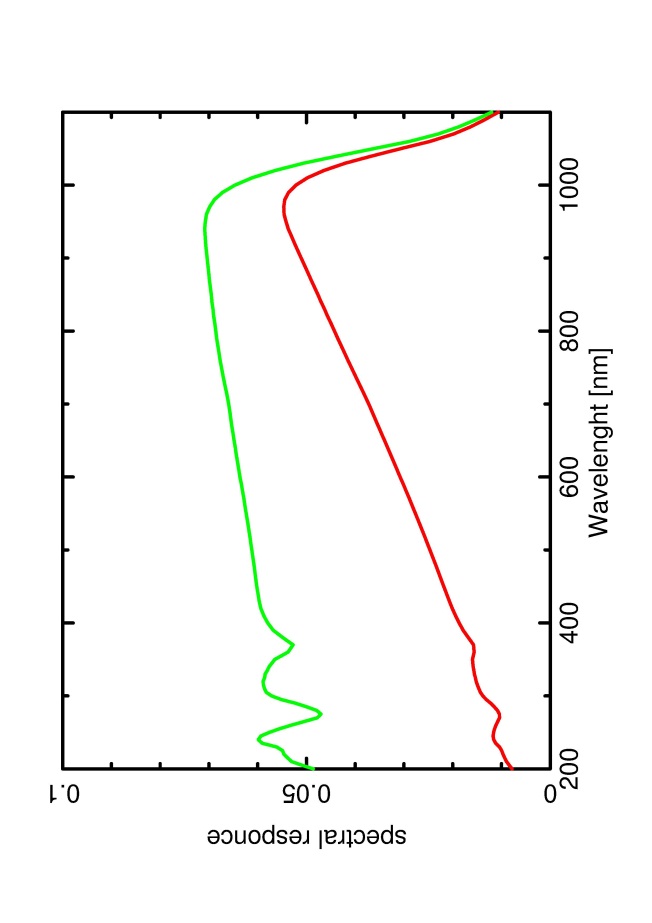 NIST reference
NIST-calibrated 
Si Photodiode





Ø 9.5 mm 
l: 200 nm – 1100 nm
50 nW – 50 mW
resolution: 1 nW
NTC Thermistor 	
Response Time: < 1 μs
Linearity: ± 0.5%
Measurement Uncertainty
±5% 200 – 450 nm
±3% 451 – 1000 nm
Quantum efficiency
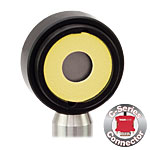 Responsivity (A/W)
Spectral responce of the Si-photodiode used for the absolute calibration of the illuminator
A. Segreto/G. La Rosa                        CTA Calibration Meeting                      Barcelona, 26-28 October 2015
17
Summary
The ASTRI-SST 2M portable illuminating system

Projection box:
Light weight, for easy installation on elevated (fixed or motorized) mounts
output flux monitored by a NIST calibrated photodiode
uniform far-field illumination pattern 

Control box:
battery powered
computer with local control interfaces
wireless system for remote control
generation of ns-pulsed and CW light at several wavelengths
adjustable pulse length (from 2ns in step of 1ns)
continuously adjustable flux intensity
A. Segreto/G. La Rosa                        CTA Calibration Meeting                      Barcelona, 26-28 October 2015
18